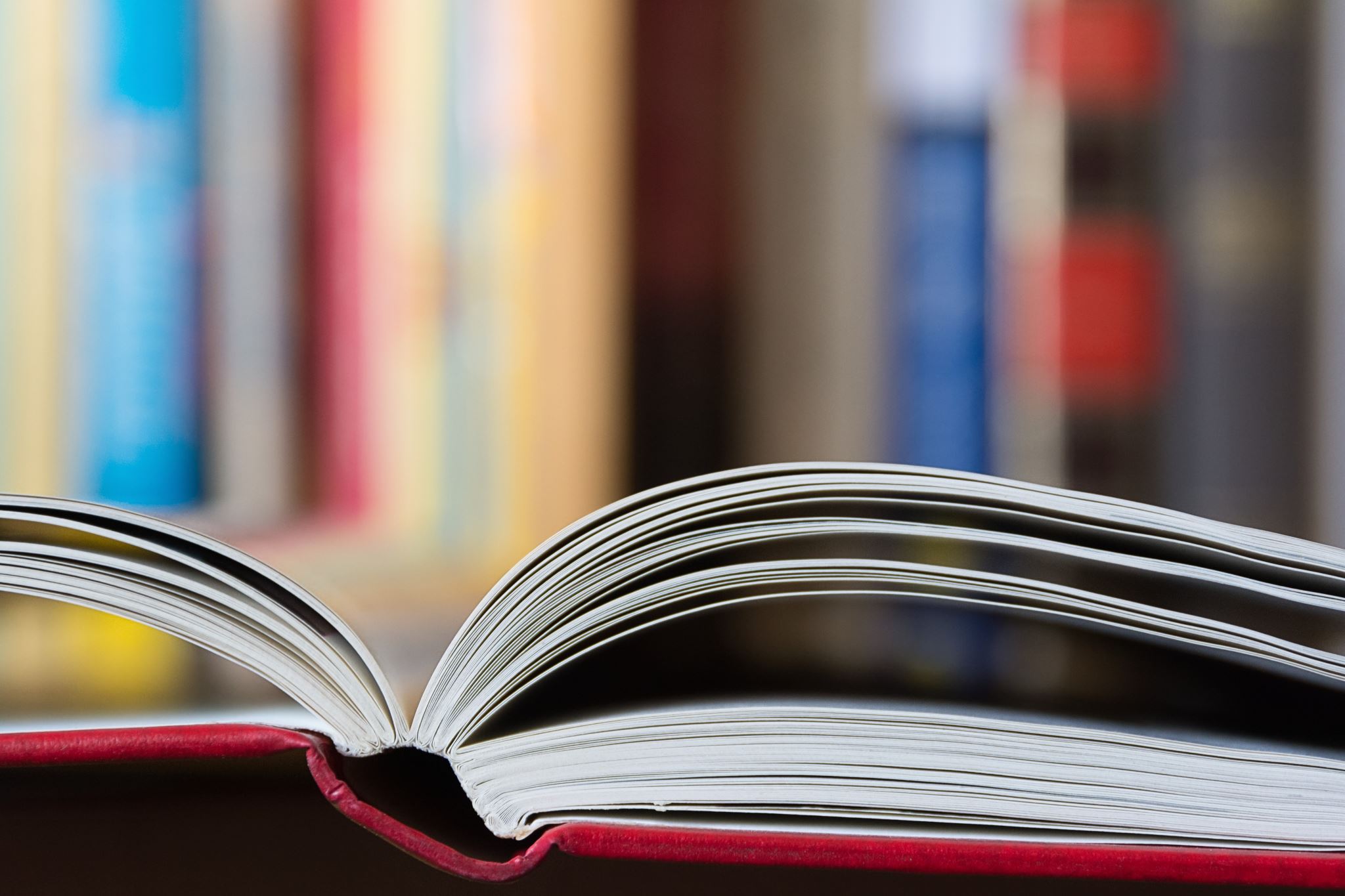 Reading and Writing
Semester 1 Lesson 5 
2023/2024
1
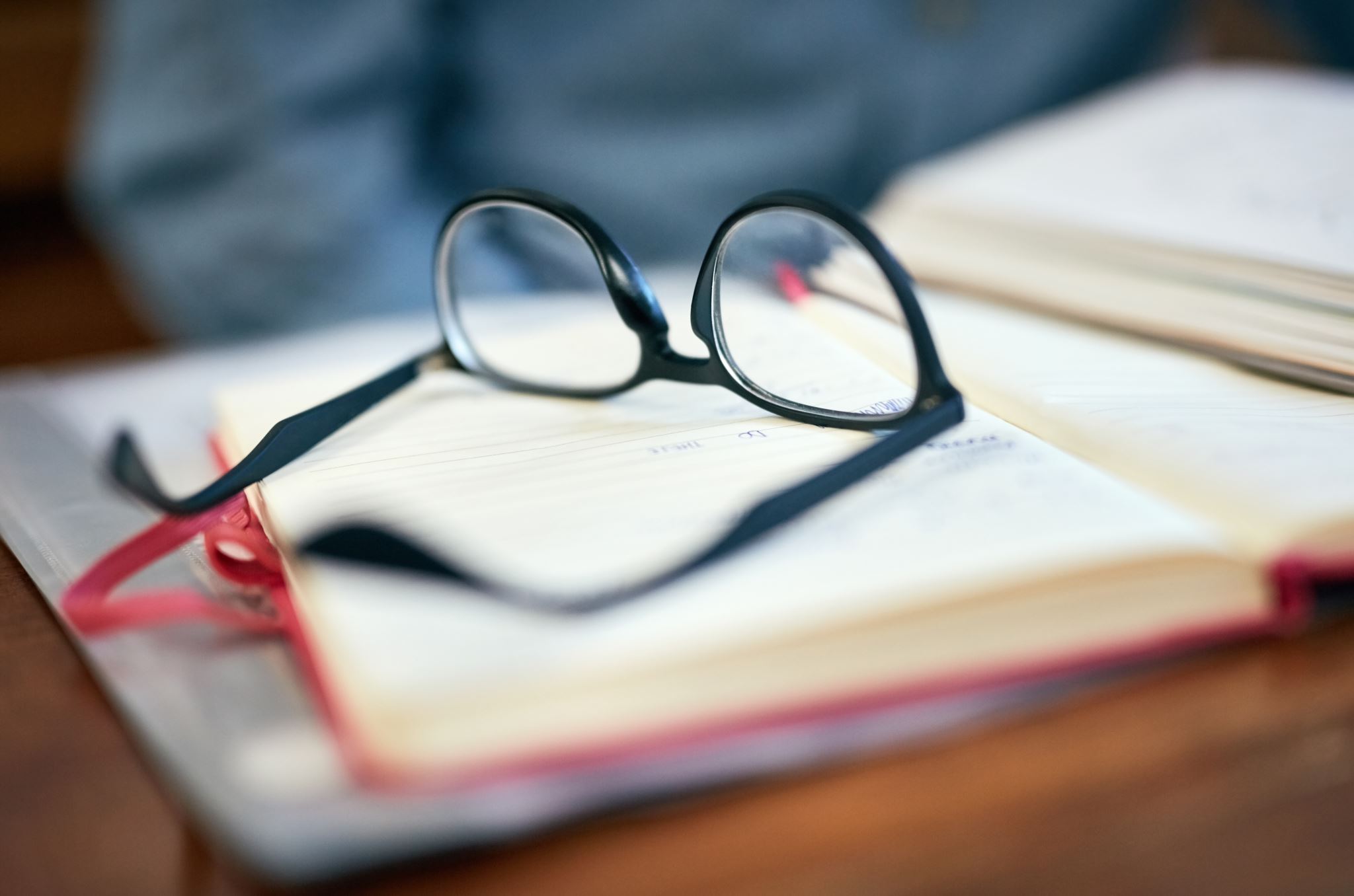 Homework for lesson 5
Download all sublists of AWL at 
https://www.wgtn.ac.nz/lals/resources/academicwordlist/publications/awlsublists1.pdf
Mark words like sublist 1 for sublist 2 and so on
Do p. 30 Close reading
P. 32 Reading vocabulary preview, p. 33-34 Gaming, Society, and the Individual
Page 35 Close Reading and Critical Thinking
Come preparared to discuss the article and topic

Upload writing assignment and summary of Instant Satisfaction
2
Homework answers
Pg. 20  Exercise 1. 
1. Advancements in mobile technology and social networking websites mean we spend more time online than ever before.
2. The biggest criticism leveled at social networking is that young people are losing their offline friends to online friends… these criticisms are generally unfounded.
3…. Social networks allow people to have a much ore diverse set of friends
4. A study conducted by Michigan State University (2010) concluded that our virtual friendships provide social benefits and improve our psychological well-being.
5. Professor Larry D. Rosen, in his book iDisorder, presents evidence that social networking is turning us into narcissists.
6. She has noticed that these devices permit us to have complete control over our friendships… young people determine who they communicate with, when and how
7. It appears that people are no longer comfortable being alone…
8. The impact of being “alone together” is one that should concern parents.
3
Homework answers continued
Pg. 20 exercise 2
1. S
2. EO
3. R
4. R
5. EO
6. AE
7. EO
8. AE
4
Homework answers pg. 21
Often defined as platforms such as Facebook and YouTube, the term social media most accurately describes the content which people share via those platforms (Taylor et al, 2015)
Since the inception of social media in the mid-2000’s, its popularity has grown exponentially. Sharing content in this way has evolved to become an integral part of our social fabric, determining the way we communicated with each other, share and receive news, and work.
This essay will therefore examine both the potential positive and negative impacts of social media use on our physical and mental well-being and assess their significance on society.
Although some of these advancements will no doubt prove to be positive, understanding any detrimental effects will allow us to pursue solutions.


2. 		2, 1, 4, 3 but could also be 1, 2, 4, 3
5
Writing taskSummary
Peer review checklist pg. 189
6
Summary writing
A summary = new text for new reader

Needs to convey the message of the original
Will need key lexical items from original
Does not have to mirror the organisation of the original.
Key lexical items, p. 29, paras. 1 and 2
L. 1 streaming
L. 2 on-demand services
L. 3 high-speed internet connections
L. 4 wireless connectivity
L. 12 media consumption trends
L. 16 physical media
L. 17 music industry
L. 19 digital media
Summary writing steps
Select key words
Identify main idea of text and of each paragraph
Eliminate irrelevant information
Locate transition words
Highlight the author’s viewpoint/opinion
Use synonyms and modify sentence structure
New text should be 1/3 word count of the original
Leave out examples or supporting details
Organize the summary in a logical manner
Re-read your text, edit if necessary, check for proper length
9
Questioning numbers and statistics
A recent study conducted by games publisher Laki Tech, found that 19 out of the 20 gamers asked thought that gaming played a positive role in their lives
10
What to consider regarding numbers and statistics
What is being measured?
How were they collected? Any mistakes or inaccuracies?
Who collected them and why?
Are they representative? Up-to-date? Do they refer to a particular group or circumstances?
Anything else?
11
Homework for lesson 6
Read pgs 33-34
Pg 35,36, 37 and 39
Read pg 40 (+exercises) and pg 41
Summary of article on Moodle regarding Superbugs – uploaded to Googledocs folder – name of file SHERMAN_Elizabeth_summary Superbugs
12